MENU
Aqhsal Rizkianata 
2155014003
Dina Endang Ristanti
2115014001
Elysia Azhara Hendra 2155014007
Ridlo wildan ramdhani
2155014010
ANALISIS RISIKO KESEHATAN LINGKUNGAN PAJANAN GAS KARBON MONOKSIDA (CO) PADA PETUGAS PENGUMPUL TOL DI SEMARANG
MENU
Identifikasi 
Bahaya
Analisa Dosis 
respon
Analisis 
pemajanan
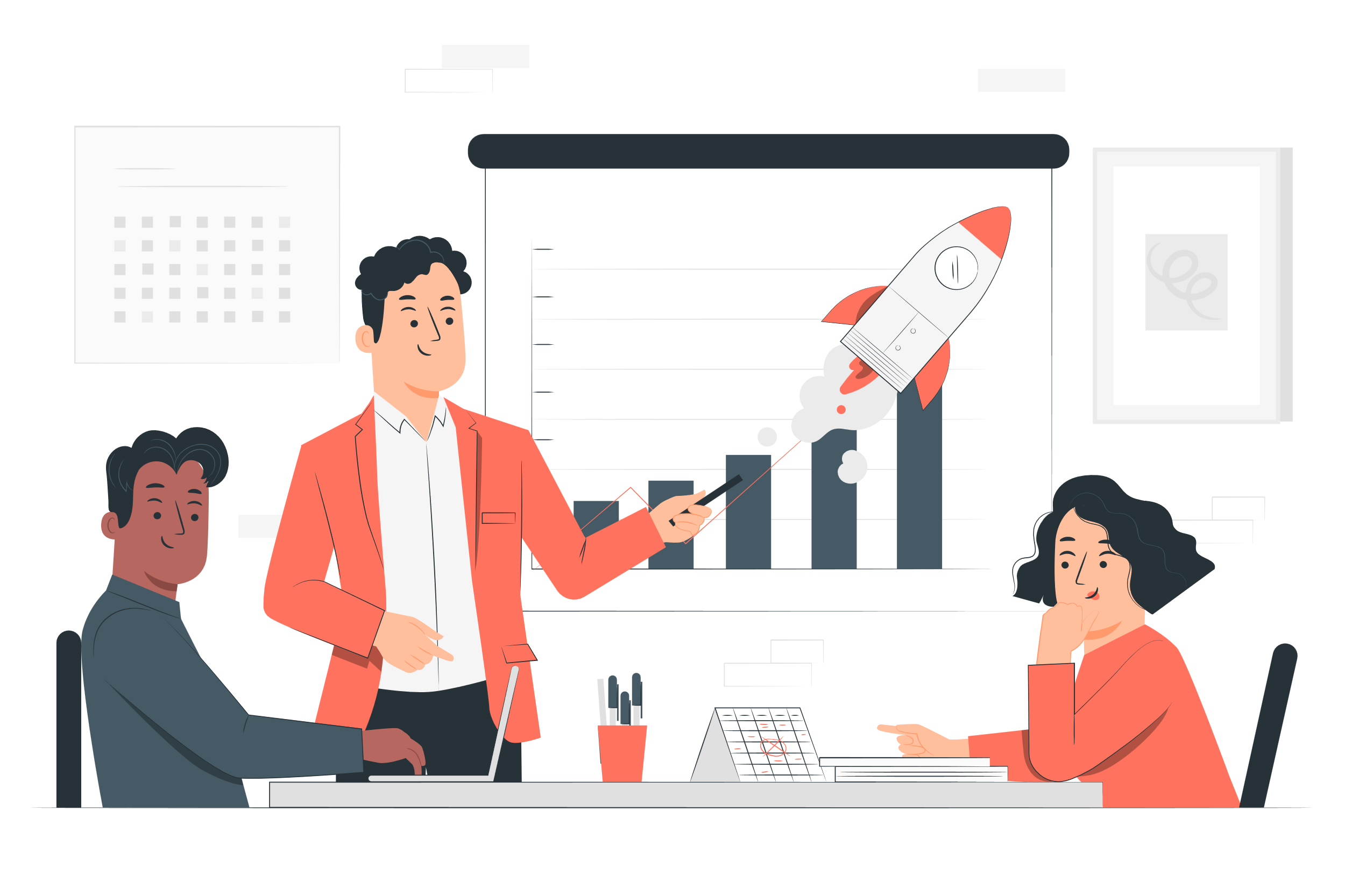 Mata kuliah:
Epidemiologi & kesehatan lingkungan.
Dosen pengampu:
Devi Kurnia Sari
Karakteristik 
Resiko
EXIT
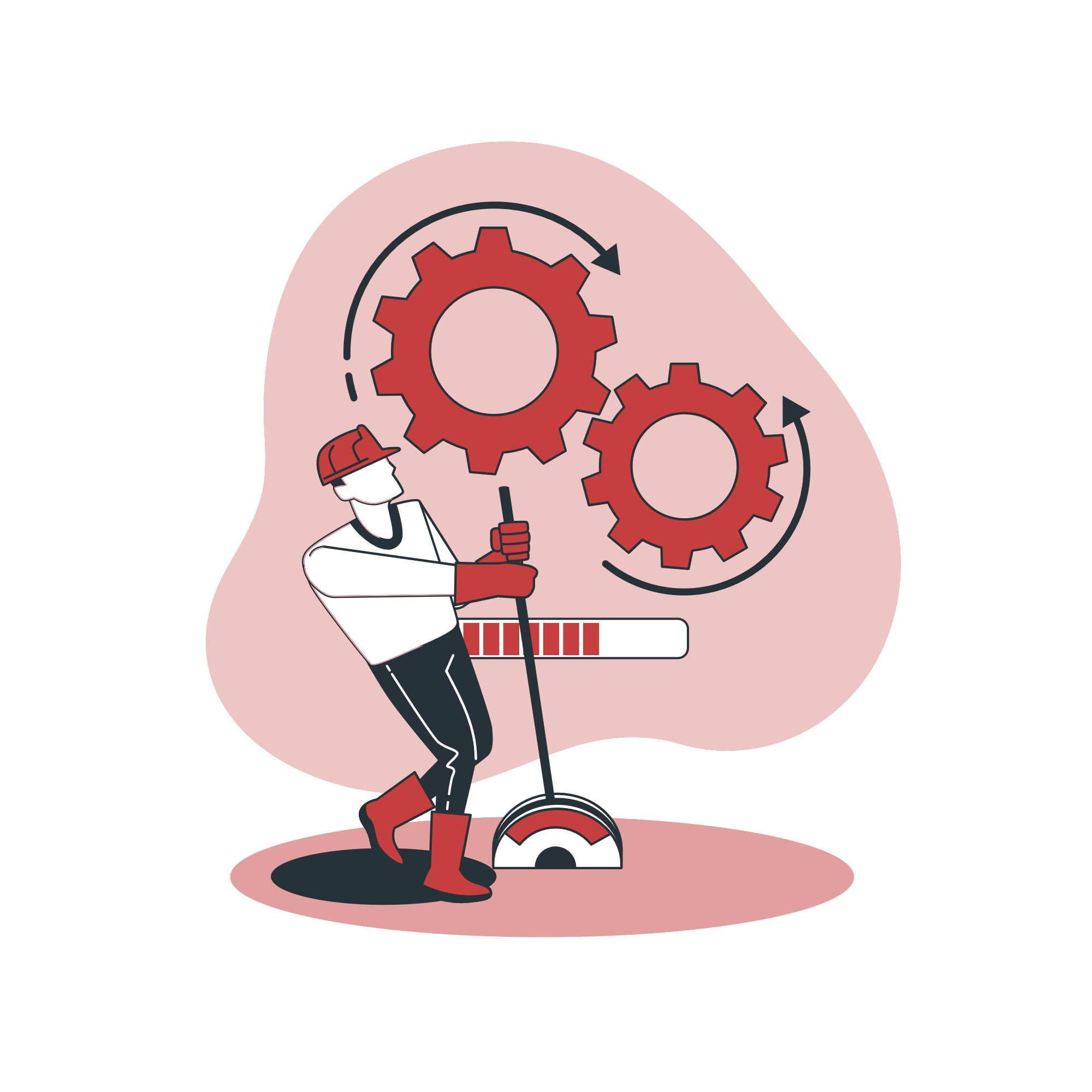 ANALISIS RISIKO KESEHATAN LINGKUNGAN PAJANAN GAS KARBON MONOKSIDA (CO) PADA PETUGAS PENGUMPUL TOL DI SEMARANG
MENU
MENU
Identifikasi 
Bahaya
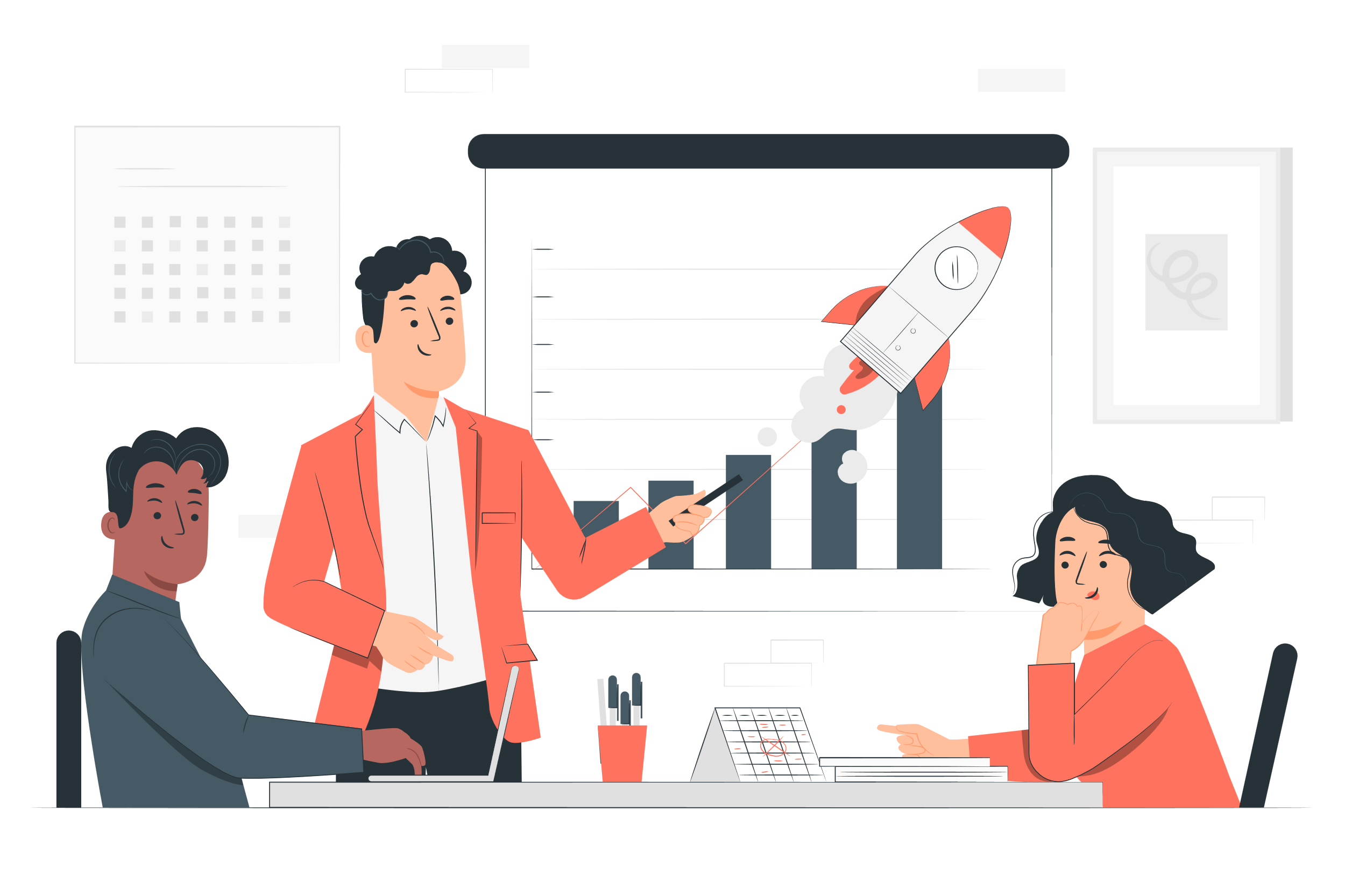 Aqhsal Rizkianata 
2155014003
Dina Endang Ristanti
2115014001
Elysia Azhara Hendra 2155014007
Ridlo wildan ramdhani
2155014010
Analisa Dosis 
respon
Analisis 
pemajanan
Karakteristik 
Resiko
Mata kuliah:
Epidemiologi & kesehatan lingkungan.
Dosen pengampu:
Devi Kurnia Sari
EXIT
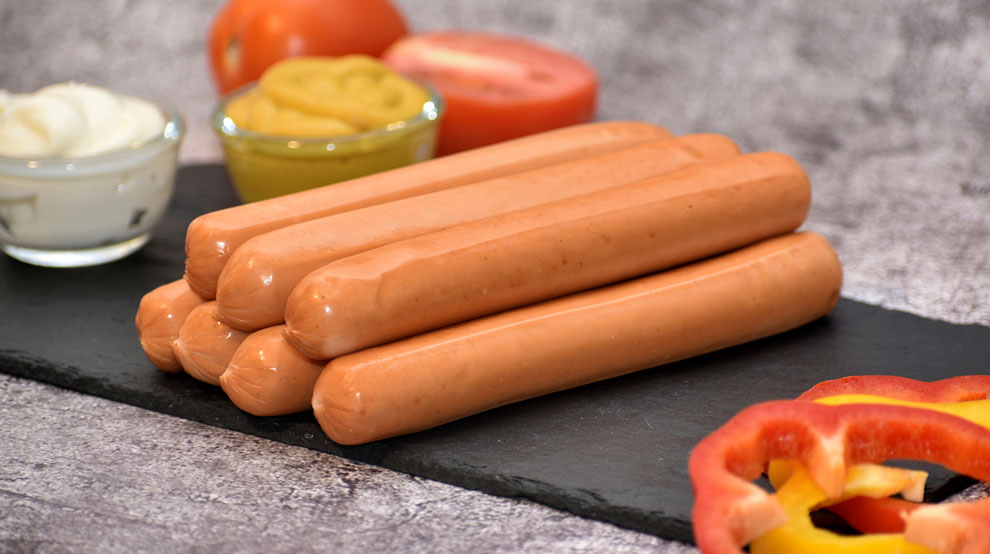 Identifikasi bahaya
1
MENU
Identifikasi 
Bahaya
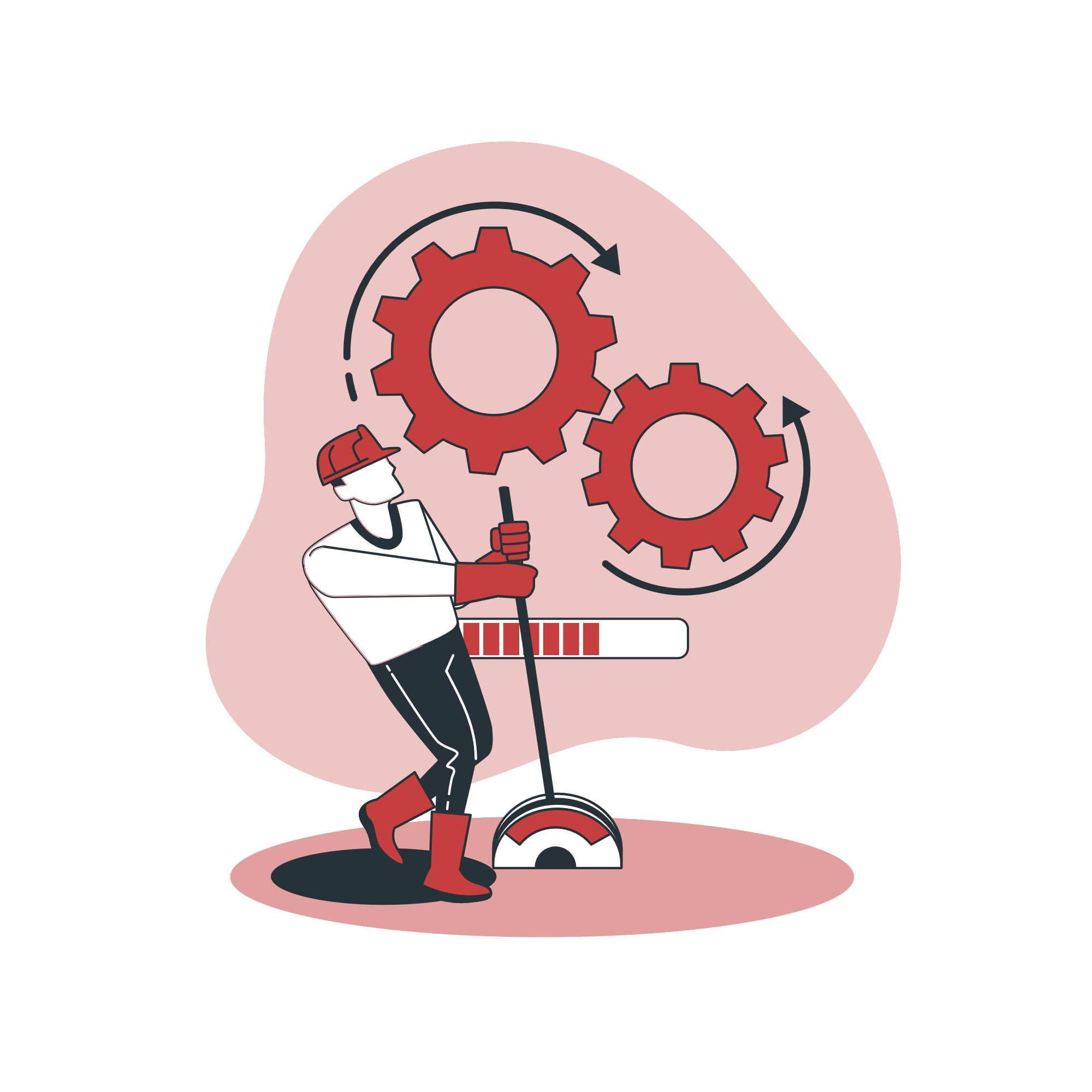 Analisa Dosis 
respon
Agen Resiko : Gas Karbon Monoksida (Co)

Populasi dan Sampel subjek : Petugas pengumpul tol sebanyak 54 orang

Konsentrasi Resiko : Pengukuran yang dilakukan oleh Balai Laboratorium Kesehatan Provinsi Jawa Tengah pada tahun 2010 menunjukkan konsentrasi CO di empat gerbang tol yaitu gerbang tol Tembalang, gerbang tol Manyaran, gerbang tol Gayamsari, dan gerbang tol Muktiharjo masing-masing sebesar 14.887 µg/m3, 12.597 µg/m3, 12.597 µg/m3, dan 10.307 µg/m3.
Analisis 
pemajanan
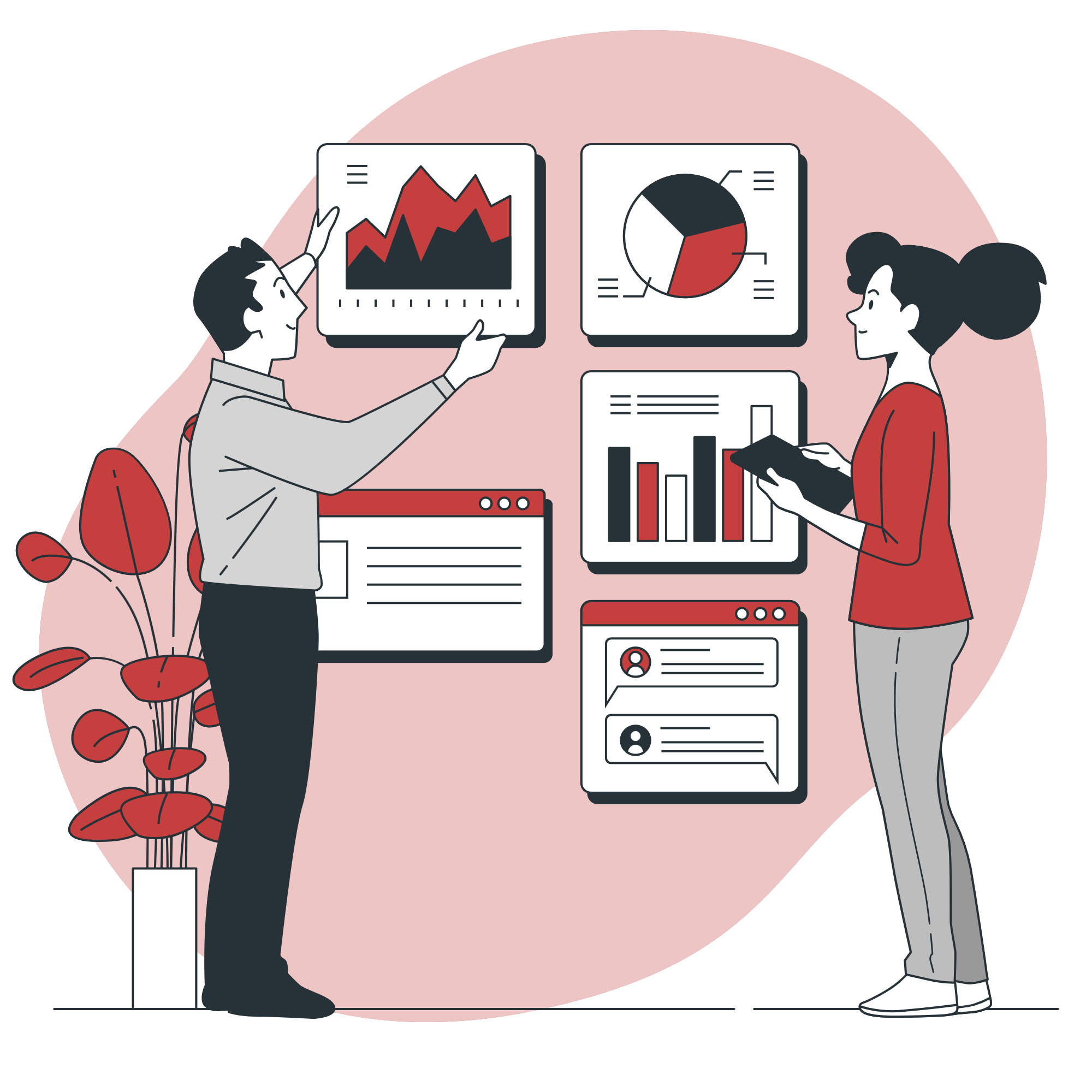 Karakteristik 
Resiko
EXIT
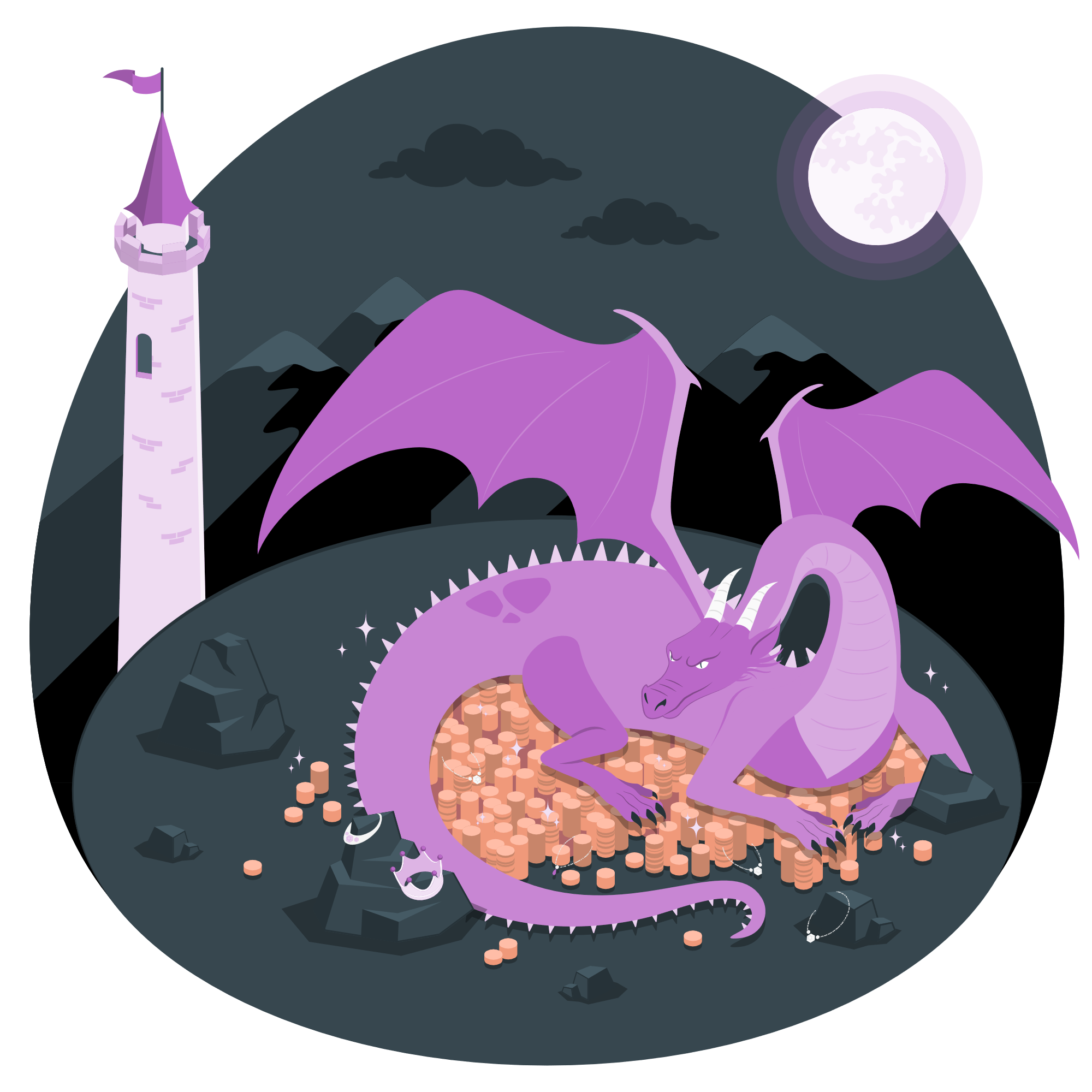 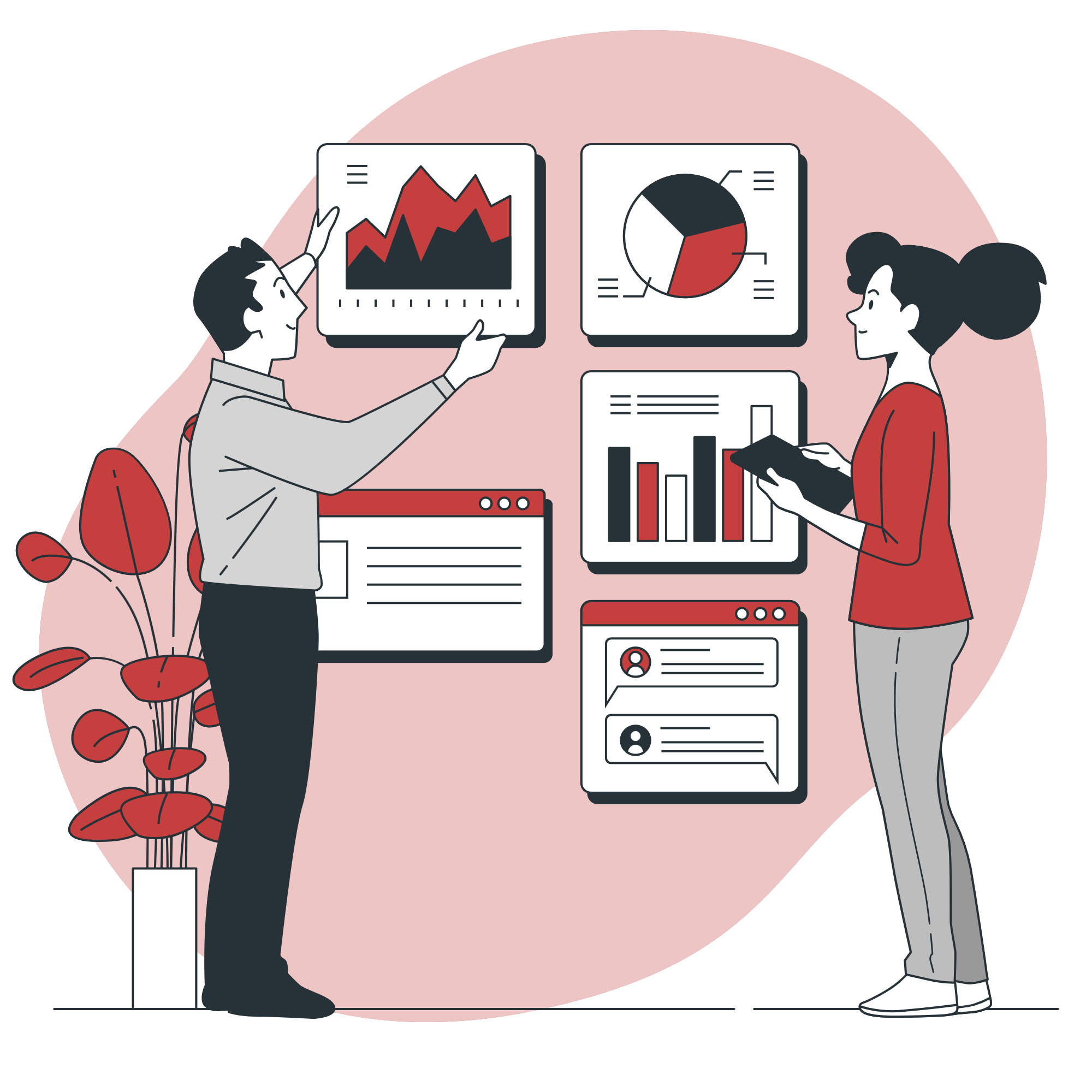 MENU
Analisis dosis respon
2
Identifikasi 
Bahaya
Analisis dosis-respon merupakan proses penilaian toksisitas agen untuk tiap bentuk spesis kimianya yang dinyatakan sebagai dosis referensi atau reference dose (RfD) dan konsentrasi referensi atau reference concentration (RFC) untuk efek nonkarsinogenik dan Cancer Slope Factor (CSF) untuk efek karsinogenik.
Analisa Dosis 
Respon
Pada penelitian ini, dosis referensi yang digunakan adalah dosis referensi senyawa Karbon Monoksida (CO). Berdasarkan data Integrated Risk Information System (IRIS), nilai dosis referensi (RfD) Karbon Monoksida melalui rute pajanan oral adalah sebagai berikut.
Analisis 
Pemajanan
Karakteristik 
Resiko
EXIT
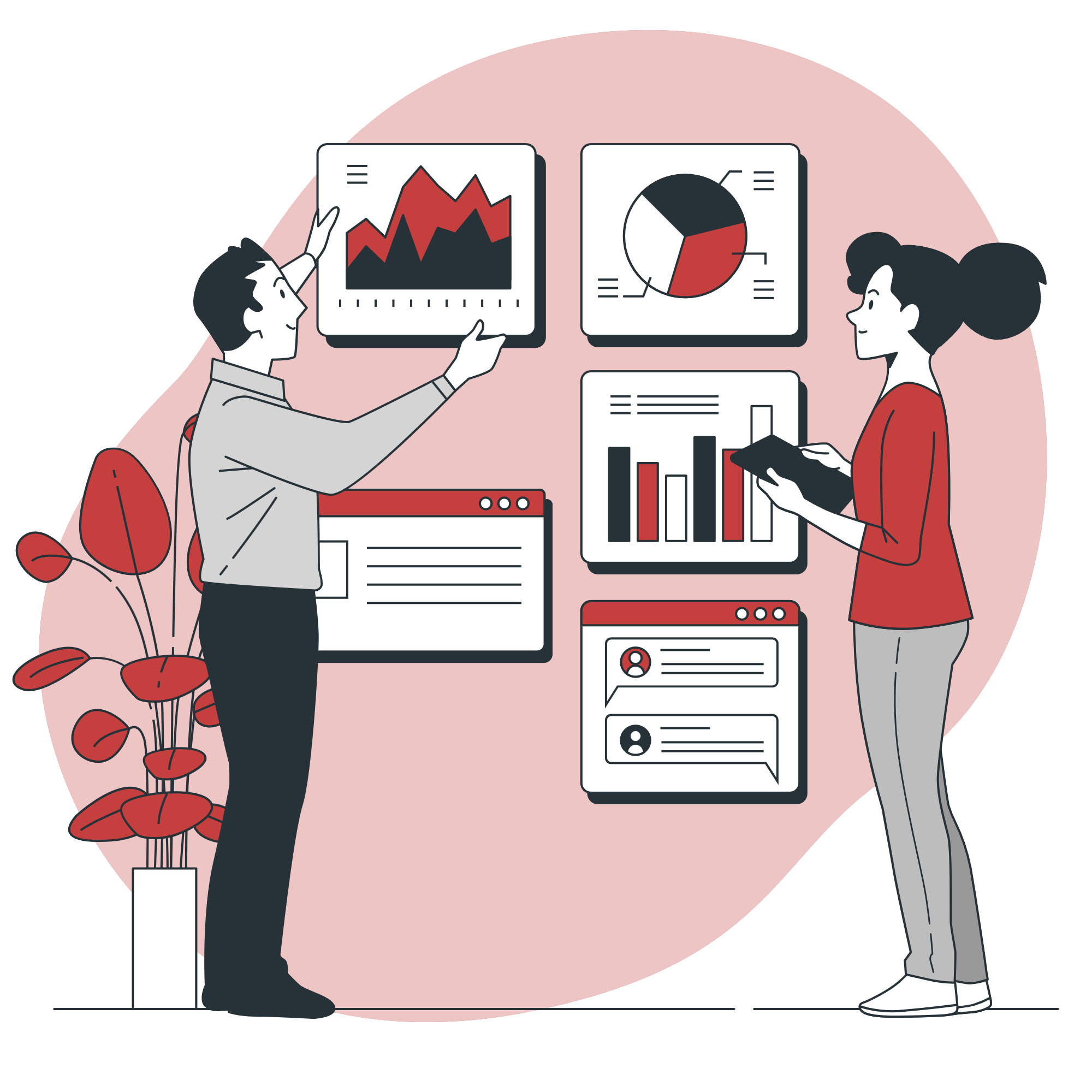 2
Analisis dosis respon
MENU
Identifikasi 
Bahaya
Pajanan CO sebesar 35mg/m3 selama 1 jam dan 20 mg/m3 selama 8 jam merupakan keadaan yang ekuivalen dalam membentuk COHb di atas 2,5%. Sehingga WHO menetapkan standar pajanan CO tidak boleh melebihi 25 ppm (29 mg/m3 ) untuk waktu 1 jam dan 10 ppm (11,5 mg/m3 ) untuk waktu 8 jam.
Analisa Dosis 
Respon
Gas buang kendaraan bermotor yang paling banyak dihasilkan adalah Karbon Monoksida (CO) yaitu sebesar 71%.3 CO adalah gas yang tidak berwarna, tidak menyebabkan iritasi, tidak berbau, tidak berasa yang ditemukan di udara dalam ruangan dan luar ruangan.4 Pajanan gas CO pada kadar rendah dapat menyebabkan perubahan neorologik, aktivitas menurun, kenaikan hemotokrit dan perubahan pada fetus atau janin bagi wanita hamil.
Analisis 
Pemajanan
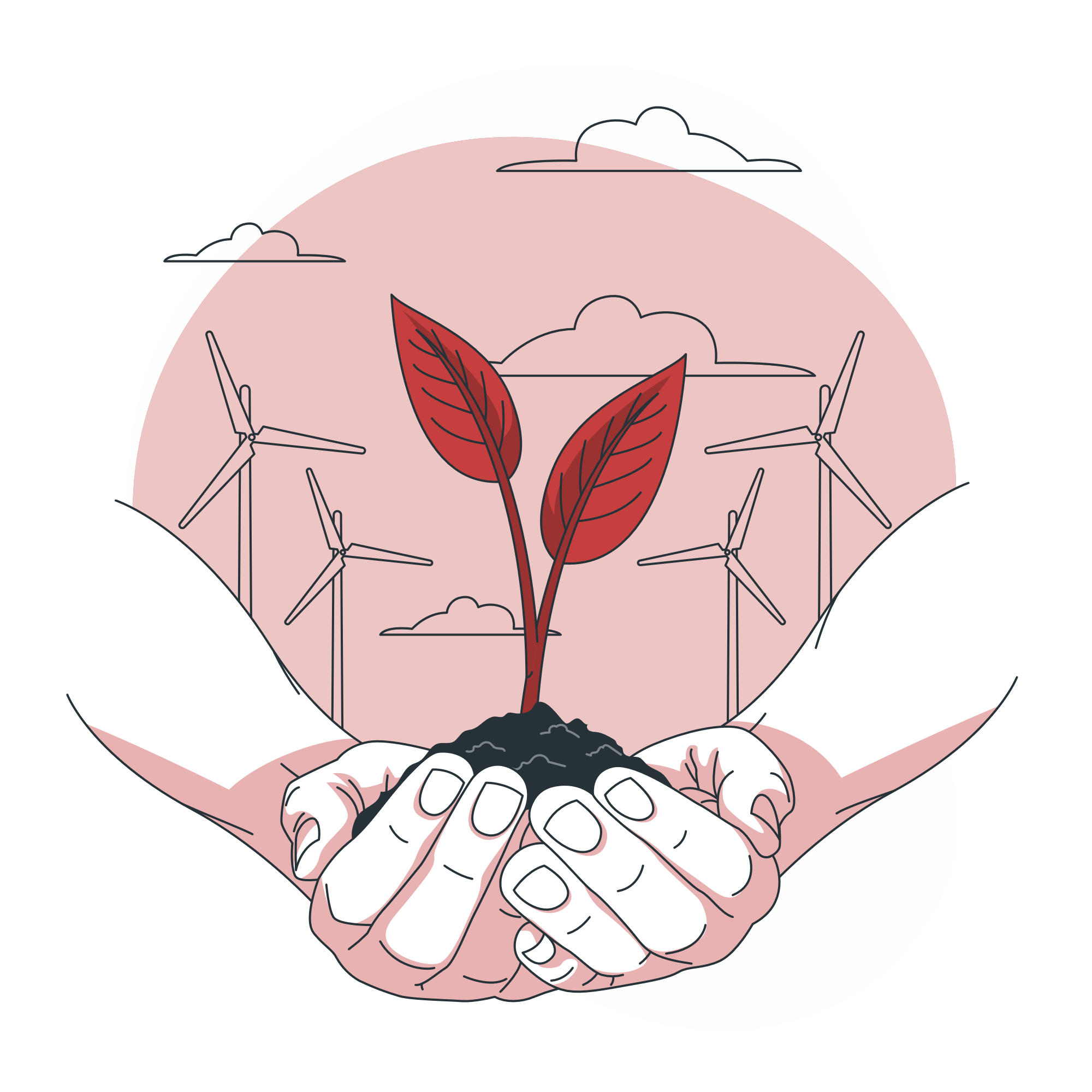 Karakteristik 
Resiko
EXIT
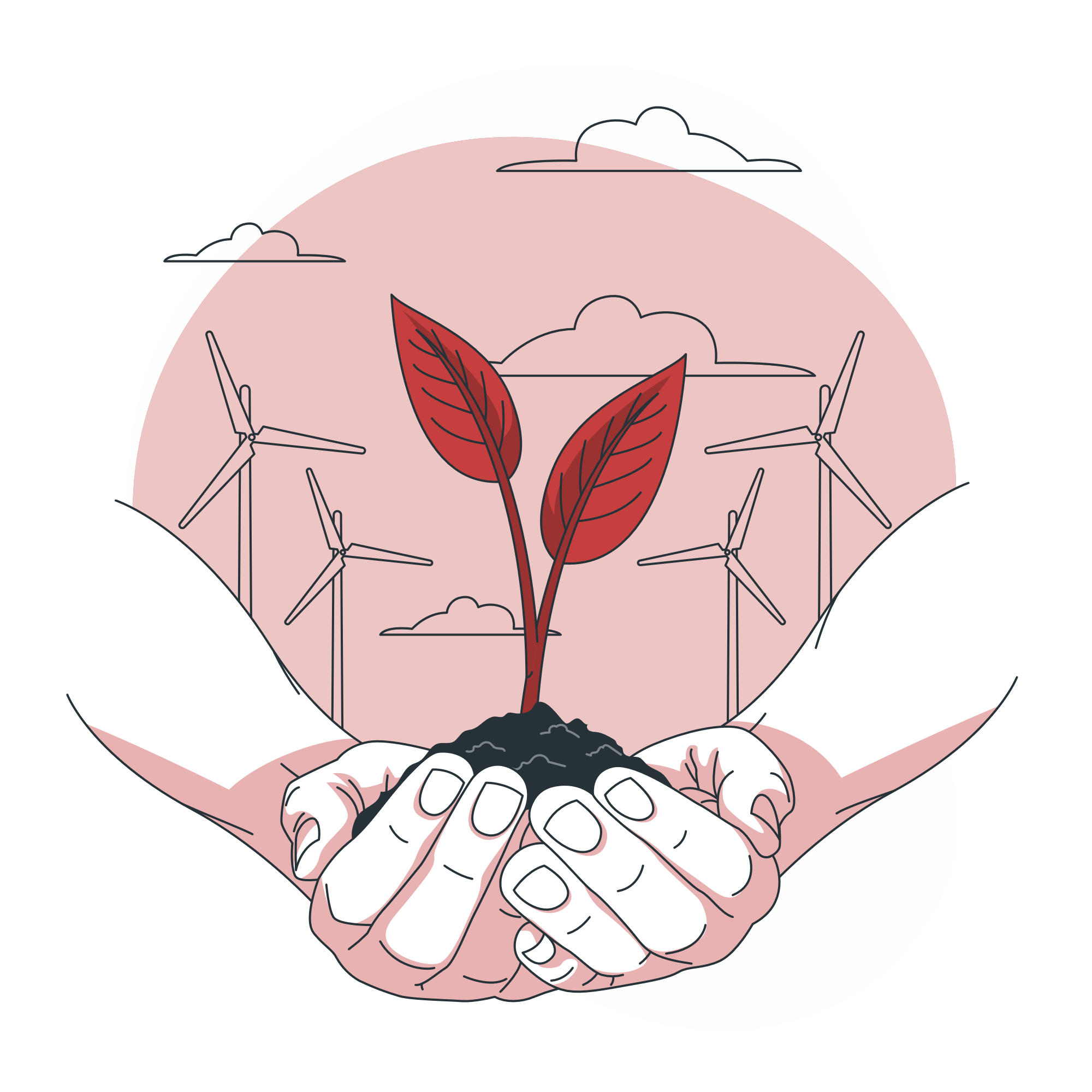 3
Analisis pemajanan
MENU
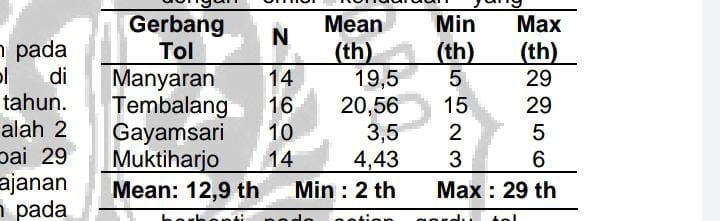 Identifikasi 
Bahaya
Analisa Dosis 
Respon
Analisis 
Pemajanan
Karakteristik 
Resiko
EXIT
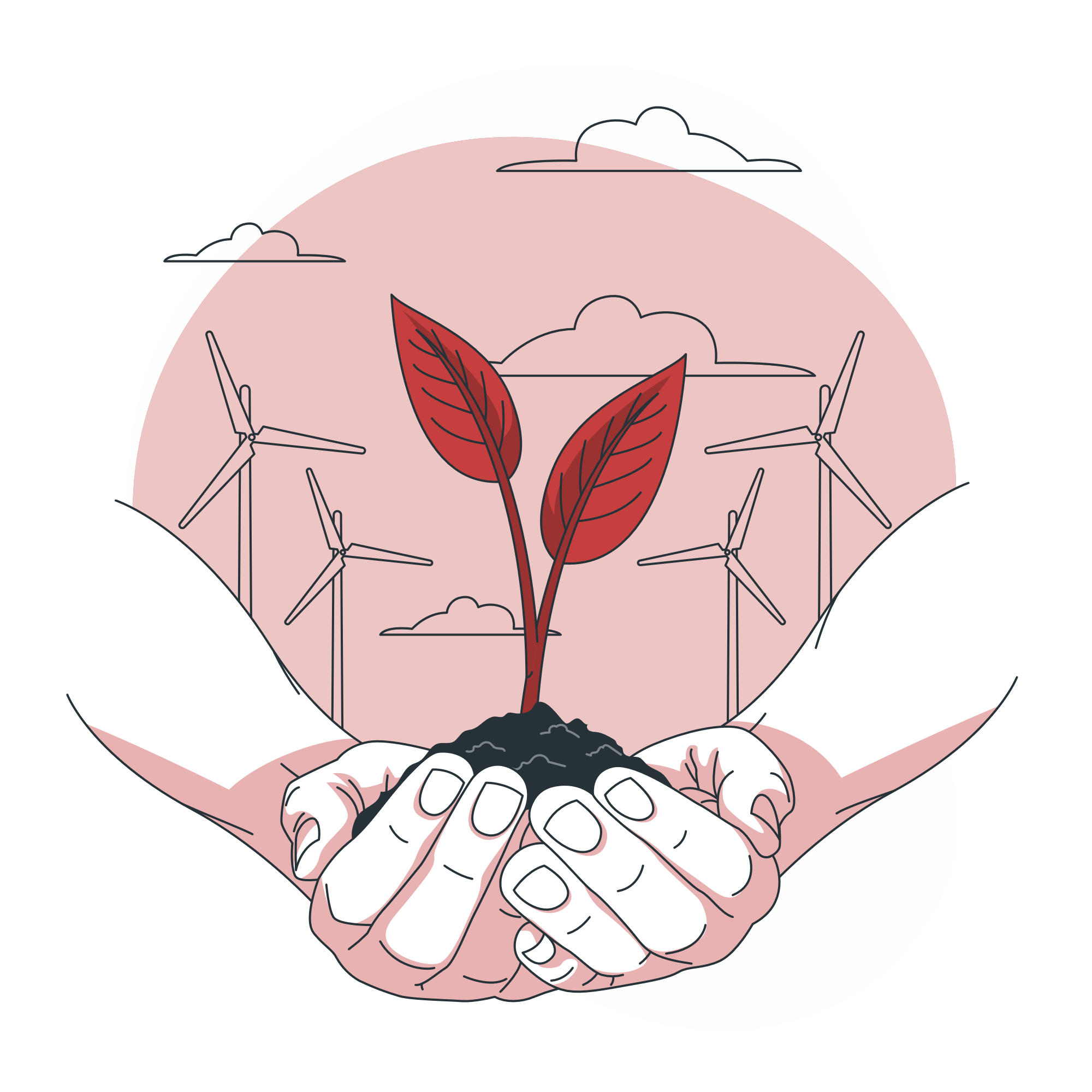 3
Analisis pemajanan
MENU
Identifikasi 
Bahaya
Analisa Dosis 
Respon
Analisis 
Pemajanan
Karakteristik 
Resiko
EXIT
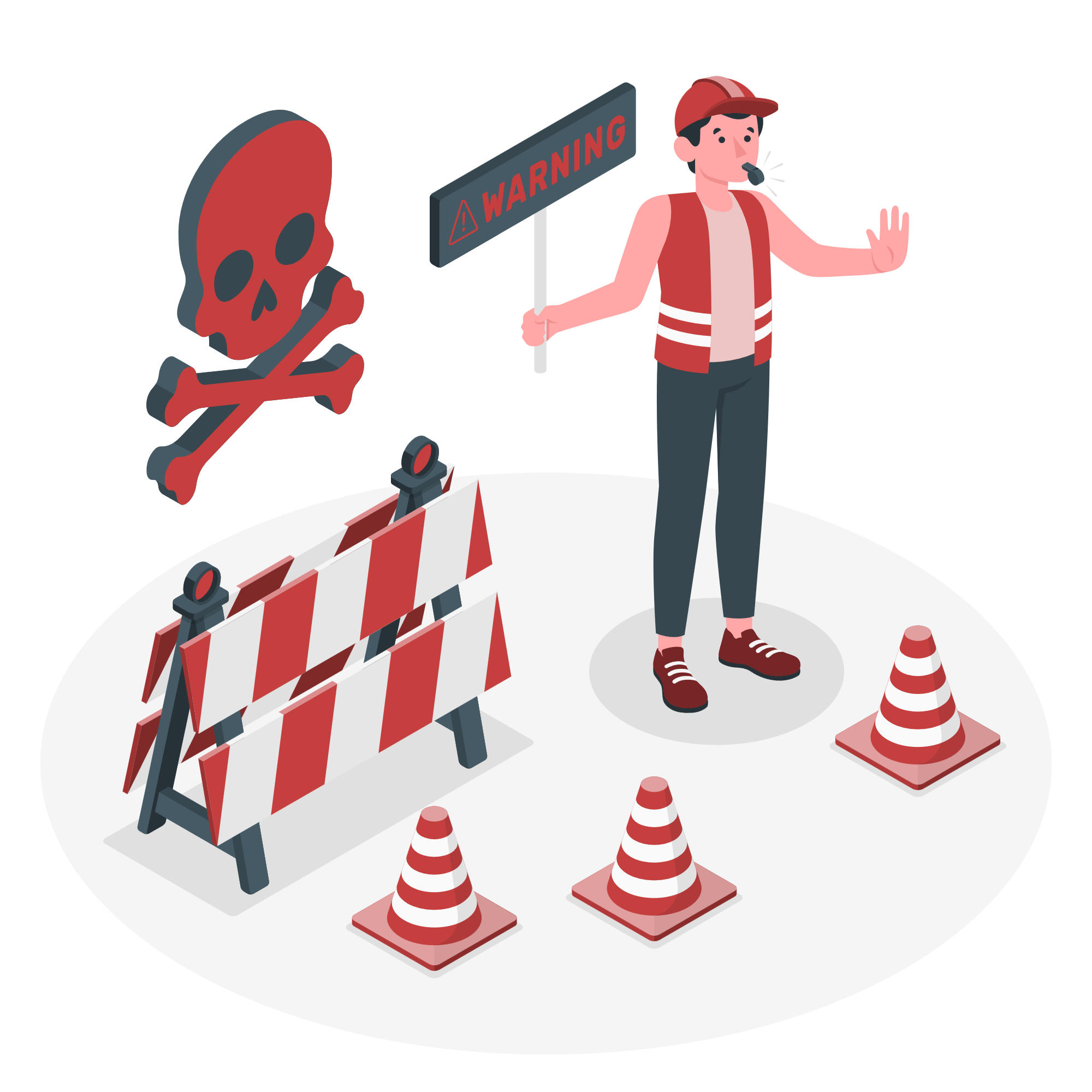 Karakterisasi Risiko (RQ)
04
MENU
Identifikasi 
Bahaya
Tabel. Distribusi Nilai RQ Gas Karbon Monoksida (CO) Proyeksi Pajanan Realtime dan Lifetime pada Petugas Pengumpul Tol di Semarang
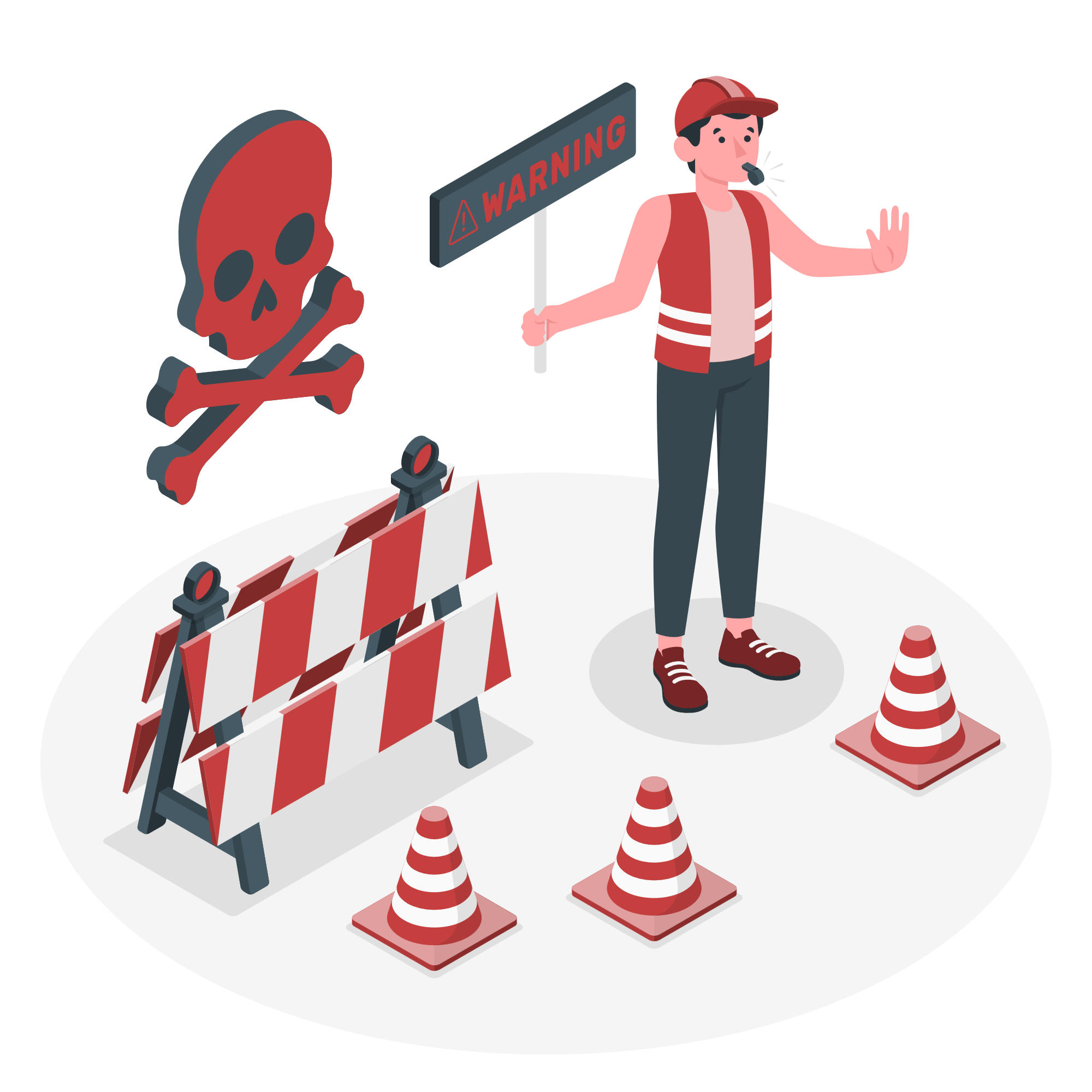 Analisa Dosis 
respon
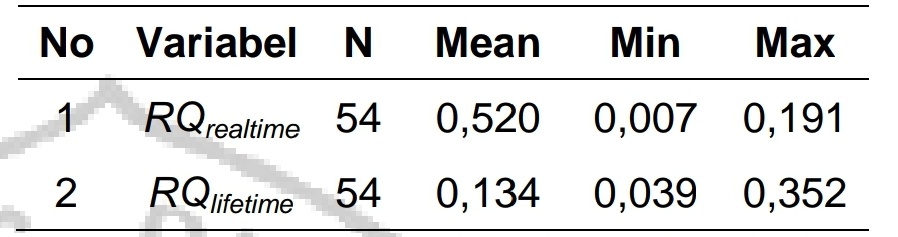 Analisis 
pemajanan
Karakteristik 
Resiko (RQ)
Rata-rata nilai RQ realtime non karsinogenik gas CO pada petugas pengumpul tol di Semarang adalah 0,520. Nilai RQ realtime terendah adalah 0,007 dan tertinggi mencapai 0,191. Sedangkan rata-rata RQ lifetime adalah 0,134. Nilai RQ lifetime terendah adalah 0,039 dan tertinggi mencapai 0,352. Hasil perhitungan nilai risiko secara matematis menunjukkan bahwa tingkat risiko dari pajanan gas Karbon Monoksida (CO) pada saat ini (realtime) dan selama 30 tahun (lifetime) pada petugas pengumpul tol Semarang belum menunjukkan risiko non karsinogenik akibat pajanan gas CO (RQ ≤ 1).
Nilai RQ dipengaruhi oleh intake masing-masing responden berdasarkan data pola pajanan dan antropometri responden. Perbedaan pola pajanan dalam hal konsentrasi serta durasi mempengaruhi asupan yang diterima oleh responden.
EXIT
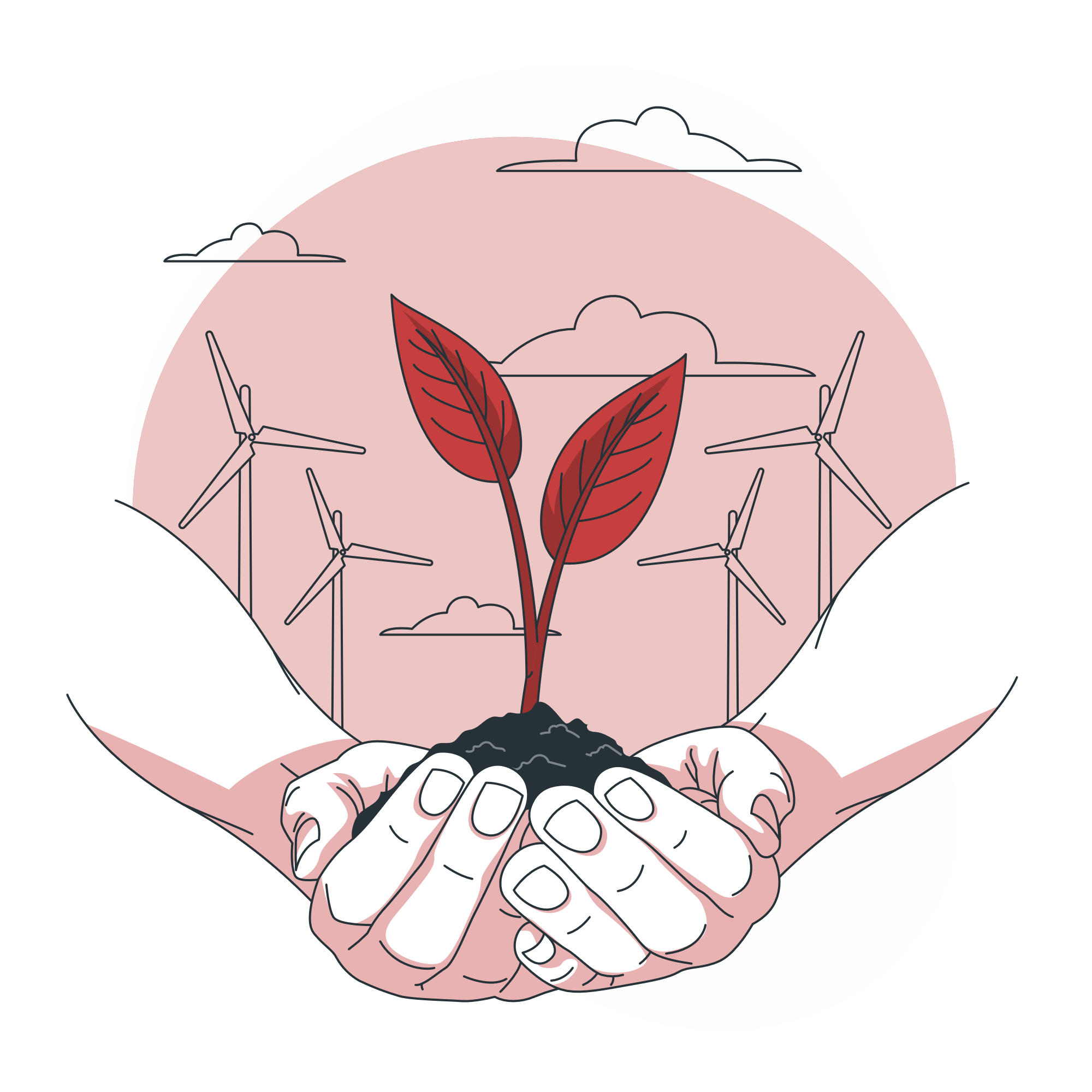 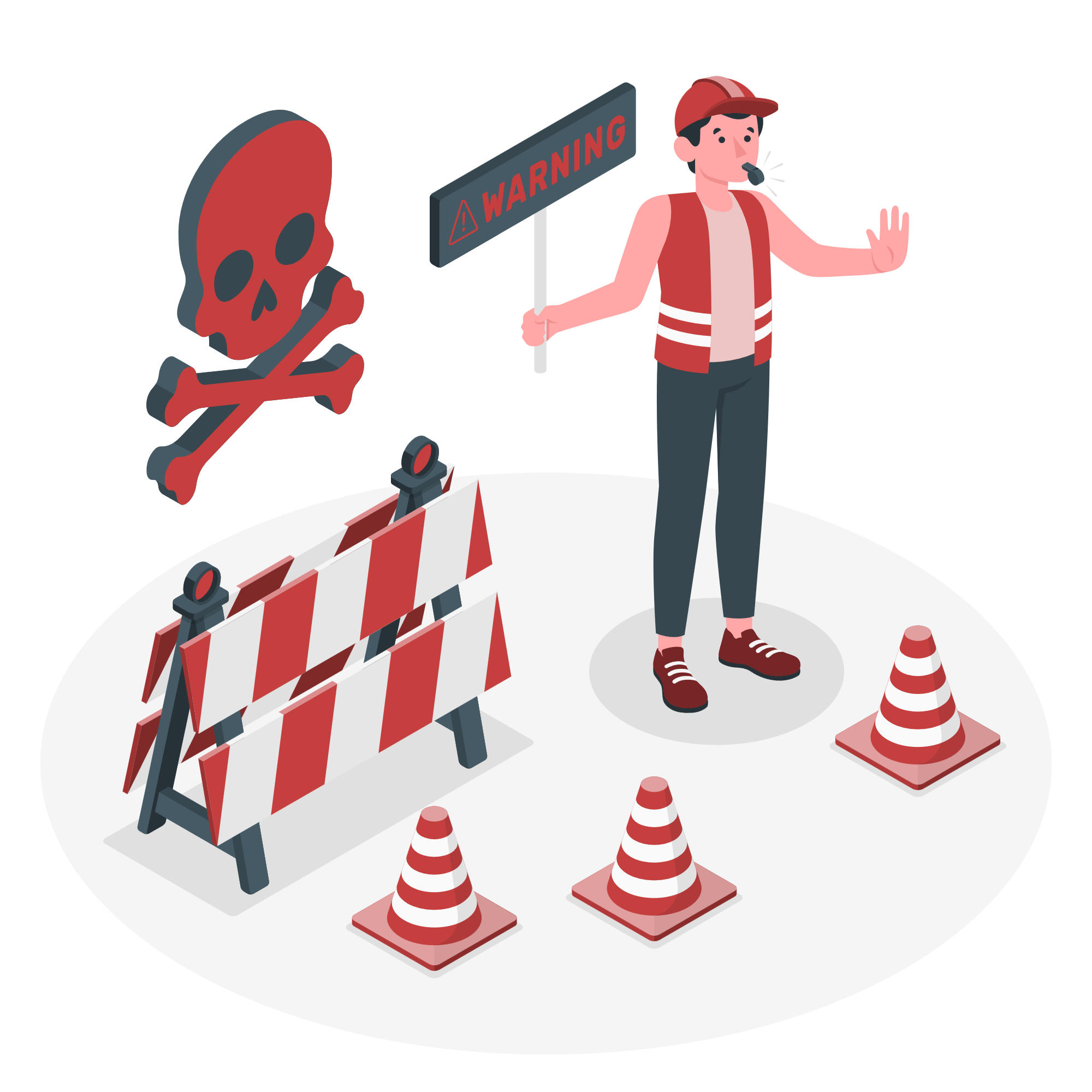 Karakterisasi Risiko (RQ)
04
MENU
Identifikasi 
Bahaya
Meskipun dalam perhitungan secara matematis belum menimbulkan risiko namun jika dilihat dari data karakteristik responden terdapat beberapa faktor yang dapat mengakibatkan pajanan gas CO menjadi berisiko terhadap kesehatan petugas. Antara lain:
Analisa Dosis 
respon
Karakteristik umur dan status gizi responden 
berhubungan secara tidak langsung dengan adanya efek non karsinogenik akibat gas CO.
Kebiasaan merokok
responden yang memiliki kebiasaan merokok mempunyai risiko lebih besar akibat adanya pajanan CO dari asap rokok yang mengandung konsentrasi CO lebih dari 20.000 ppm. 
Penggunaan APD 
Meskipun secara kuantitas sebagian besar responden menggunakan APD, namun APD yang digunakan oleh beberapa responden tidak sesuai dengan standar APD yang telah disediakan.
Riwayat penyakit paru
responden yang memiliki riwayat penyakit paru merupakan salah satu kelompok yang peka terhadap adanya pajanan gas CO.
Analisis 
pemajanan
Karakteristik 
Resiko (RQ)
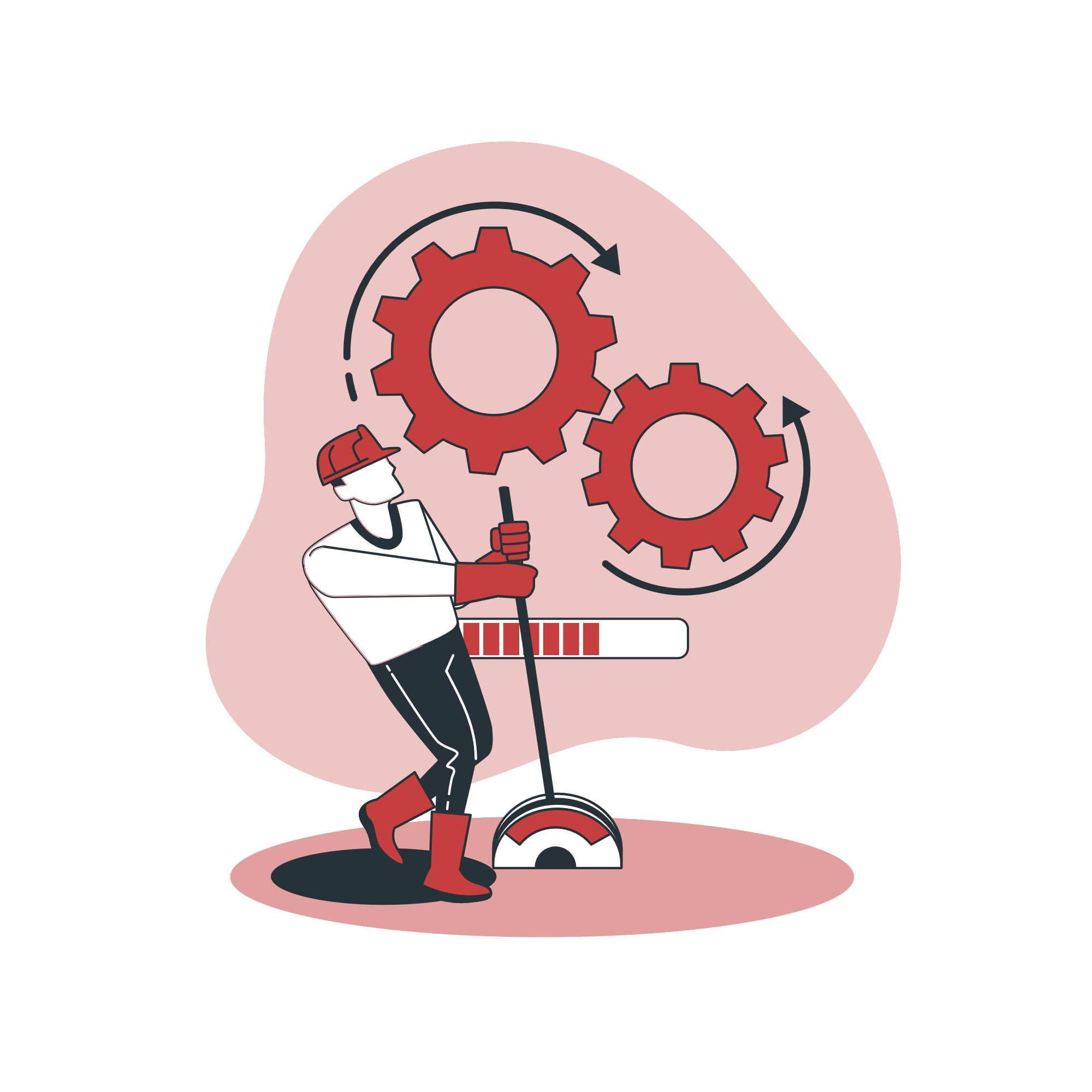 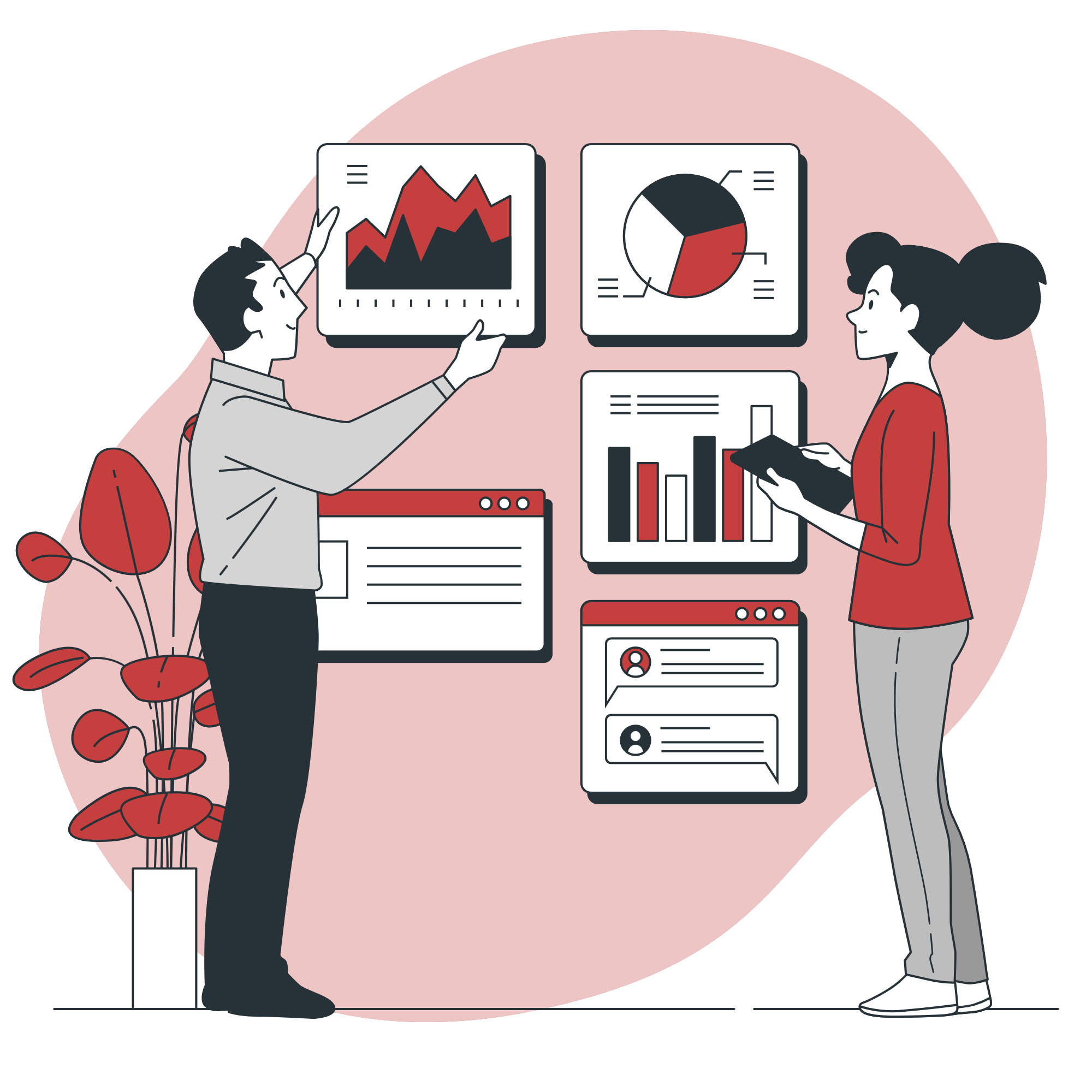 EXIT
MENU
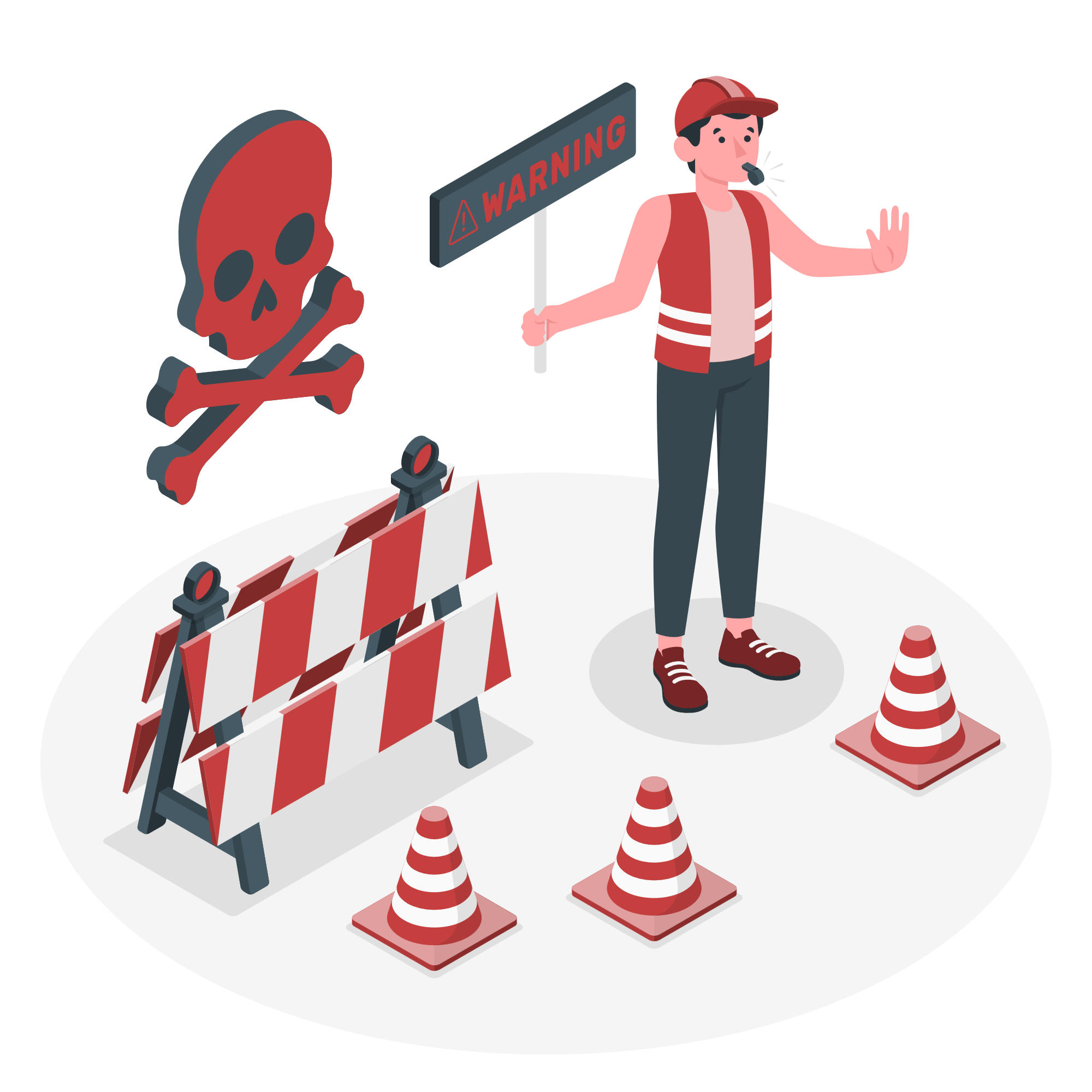 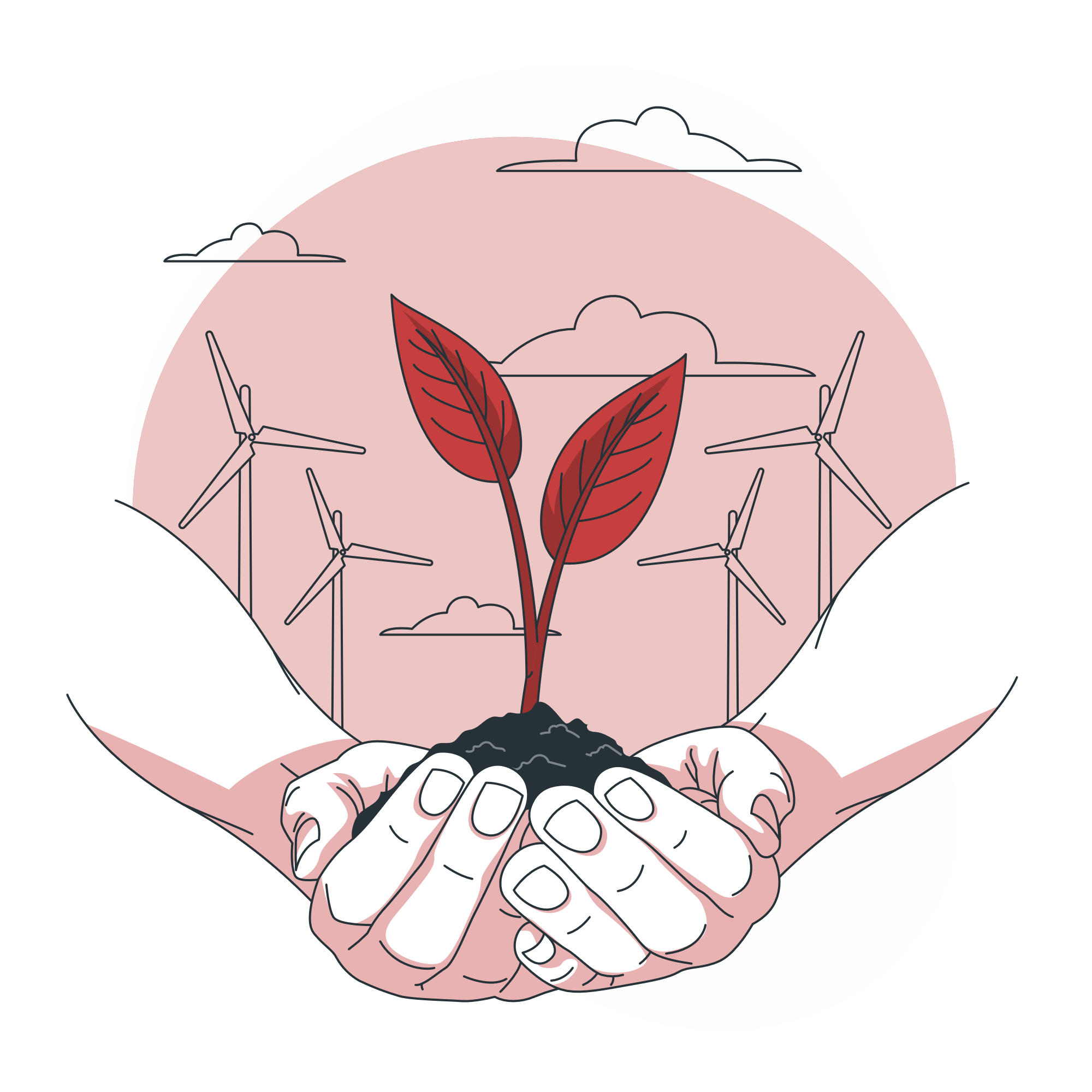 Identifikasi 
Bahaya
Analisa Dosis 
respon
Thank you
Analisis 
pemajanan
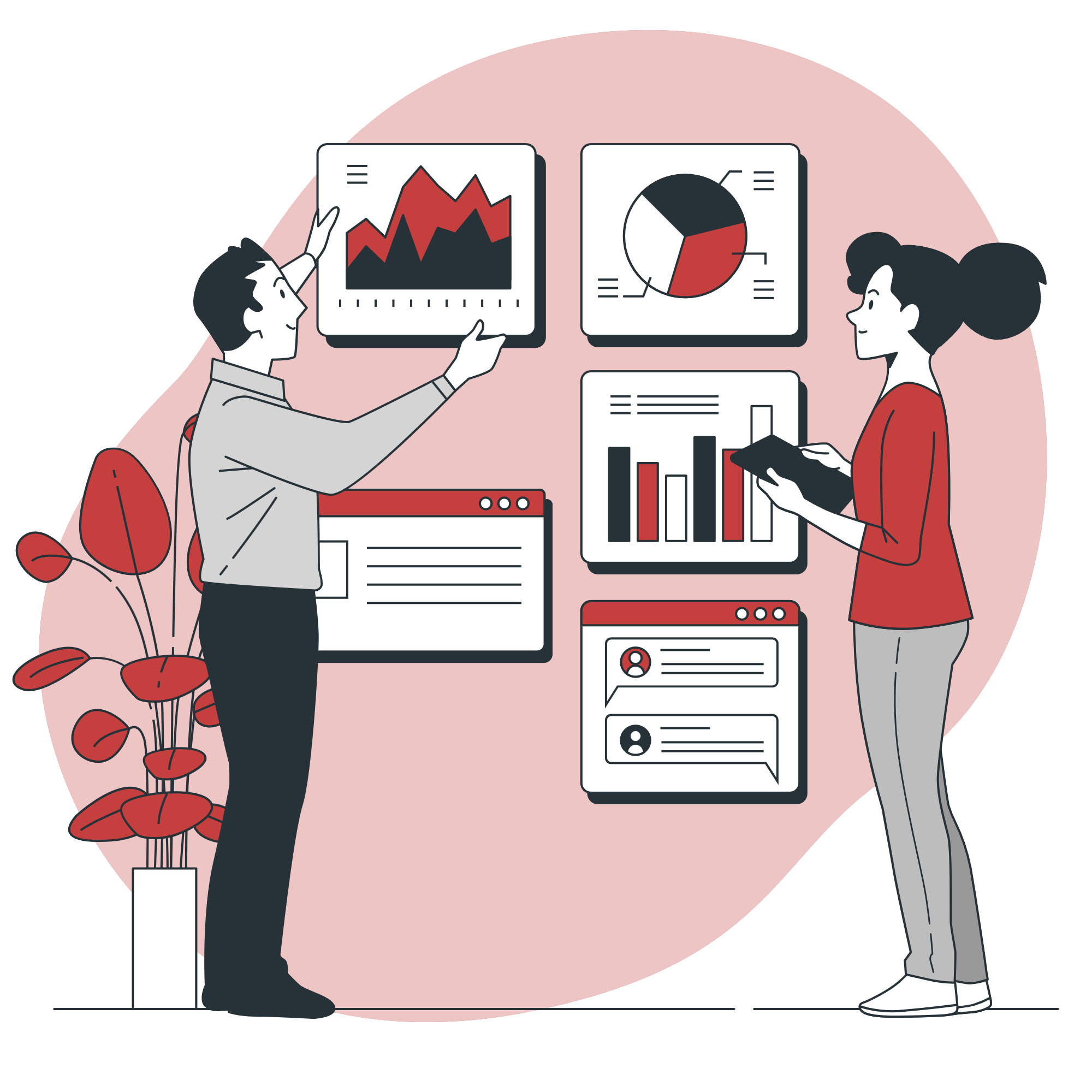 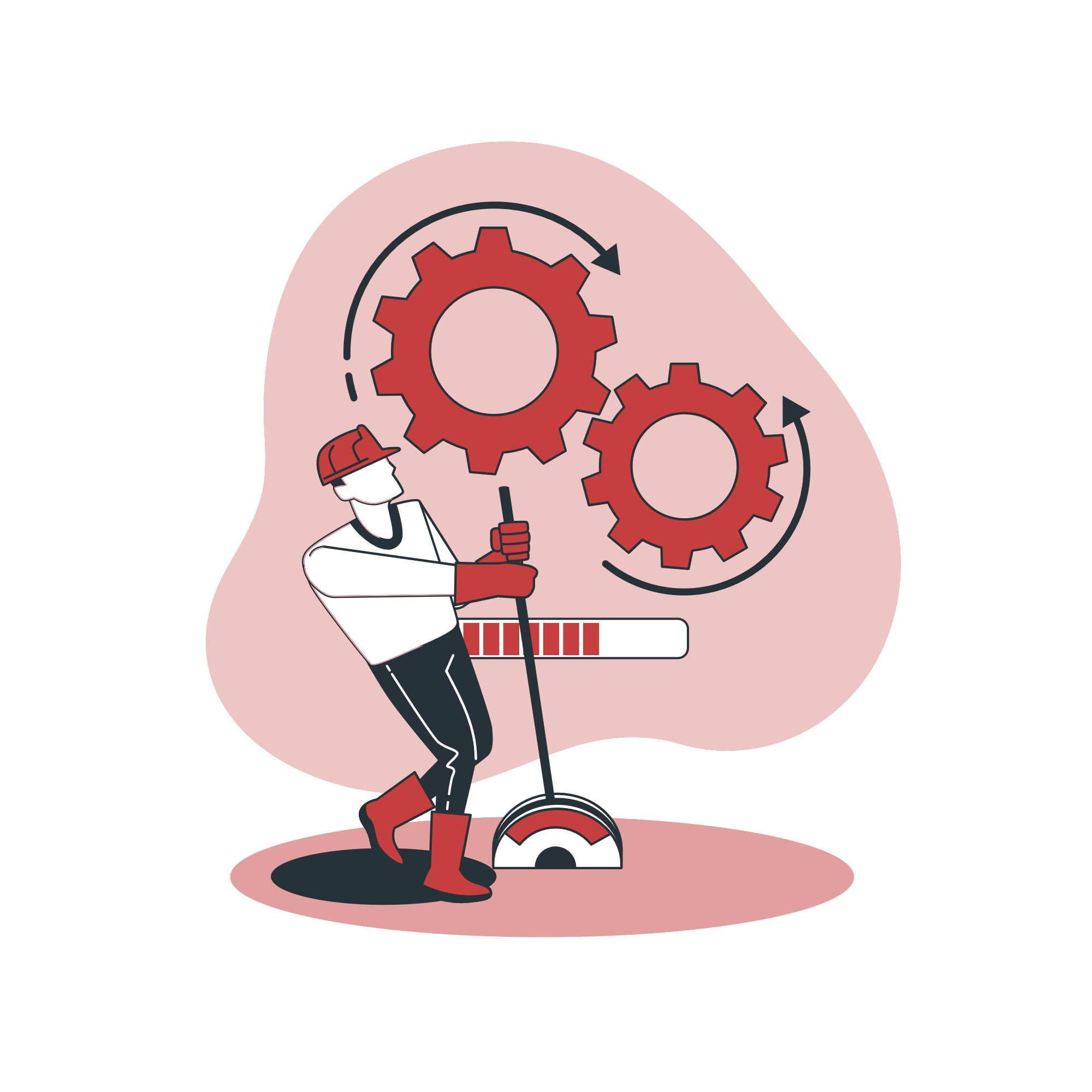 Karakteristik 
Resiko
EXIT